Mater y Mis – Tachwedd 2024
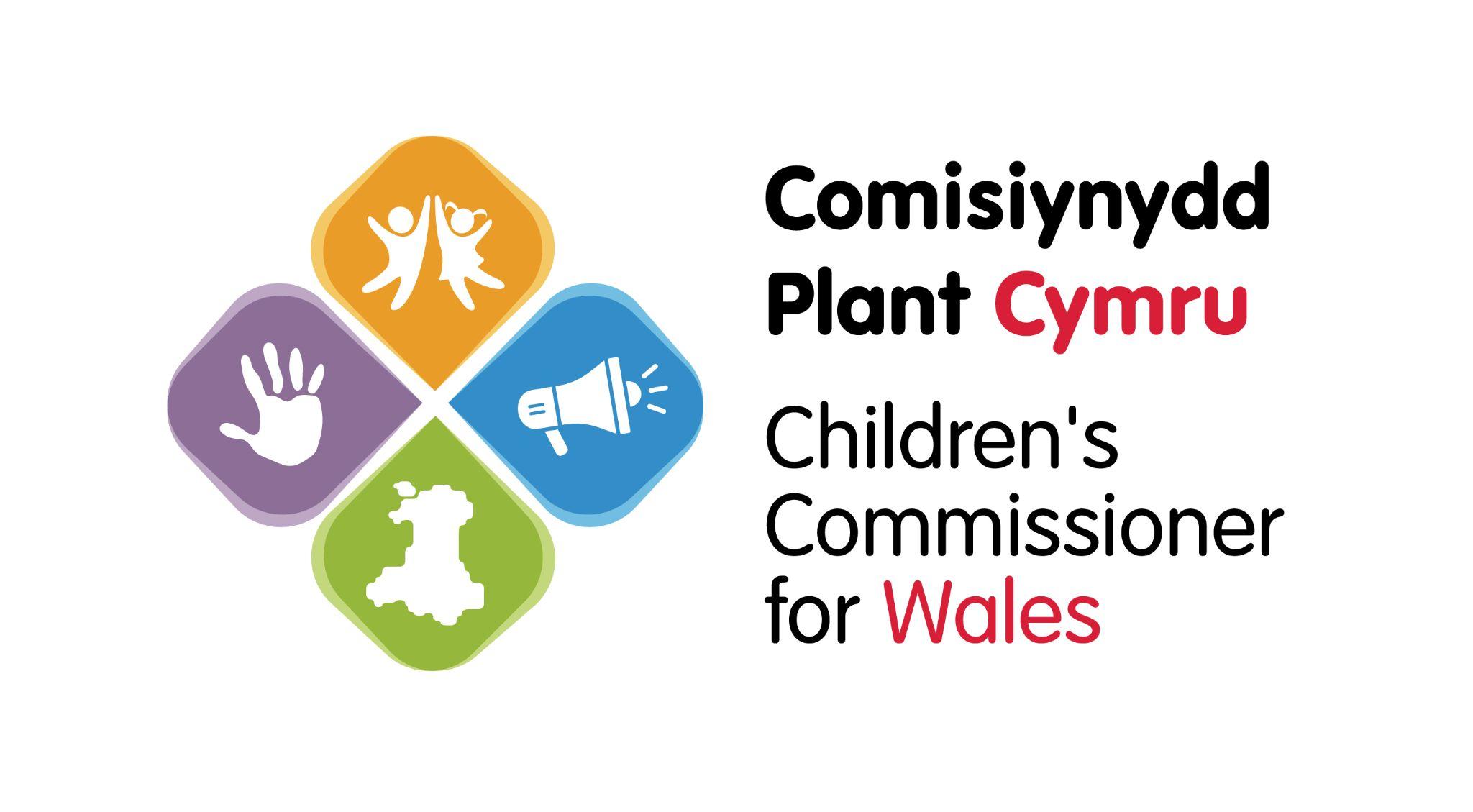 Mis diwethaf, fe wnaethom ni ofyn i chi eich barn am ddefnydd o smartphones mewn ysgolion.

Dyma beth ddywedoch chi wrthym ni:
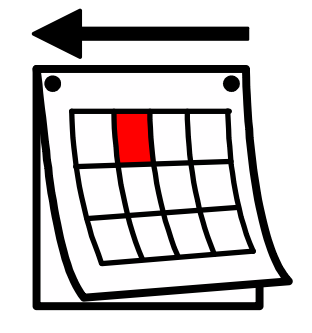 Cymerodd dros 3000 ohonoch ran yn holiadur mis Hydref
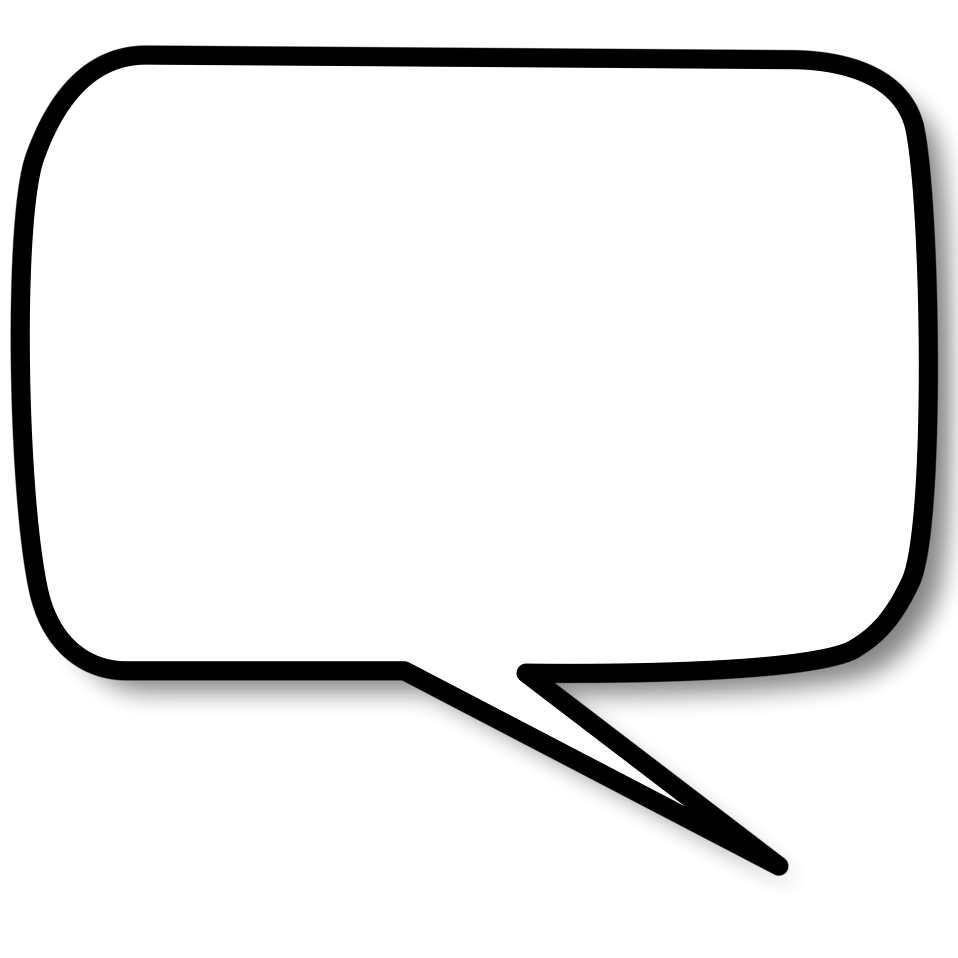 Dywedodd rhai disgyblion ysgol gynradd roedden nhw'n mynd a ffon i'r ysgol er mwyn danfon negeseuon i deulu ac i helpu chi i deimlo'n ddiogel
Dywedodd disgyblion uwchradd roedden nhw'n defnyddio eu ffôn i ddanfon negeseuon i deulu a ffrindiau, ac ar gyfer gwaith ysgol/dysgu
Mae 91% ohonoch ddim yn cael defnyddio ffon symudol yn y dosbarth
Dywedodd 51% ohonoch nad oeddech eisiau mwy o reolau ar ddefnyddio ffôn mewn ysgolion
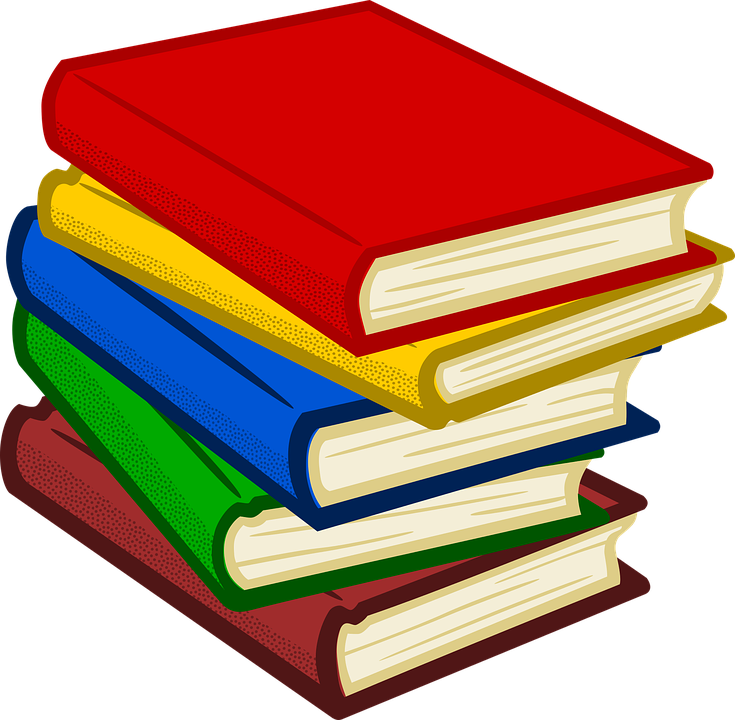 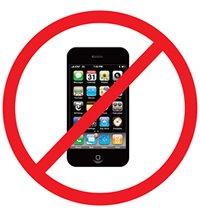 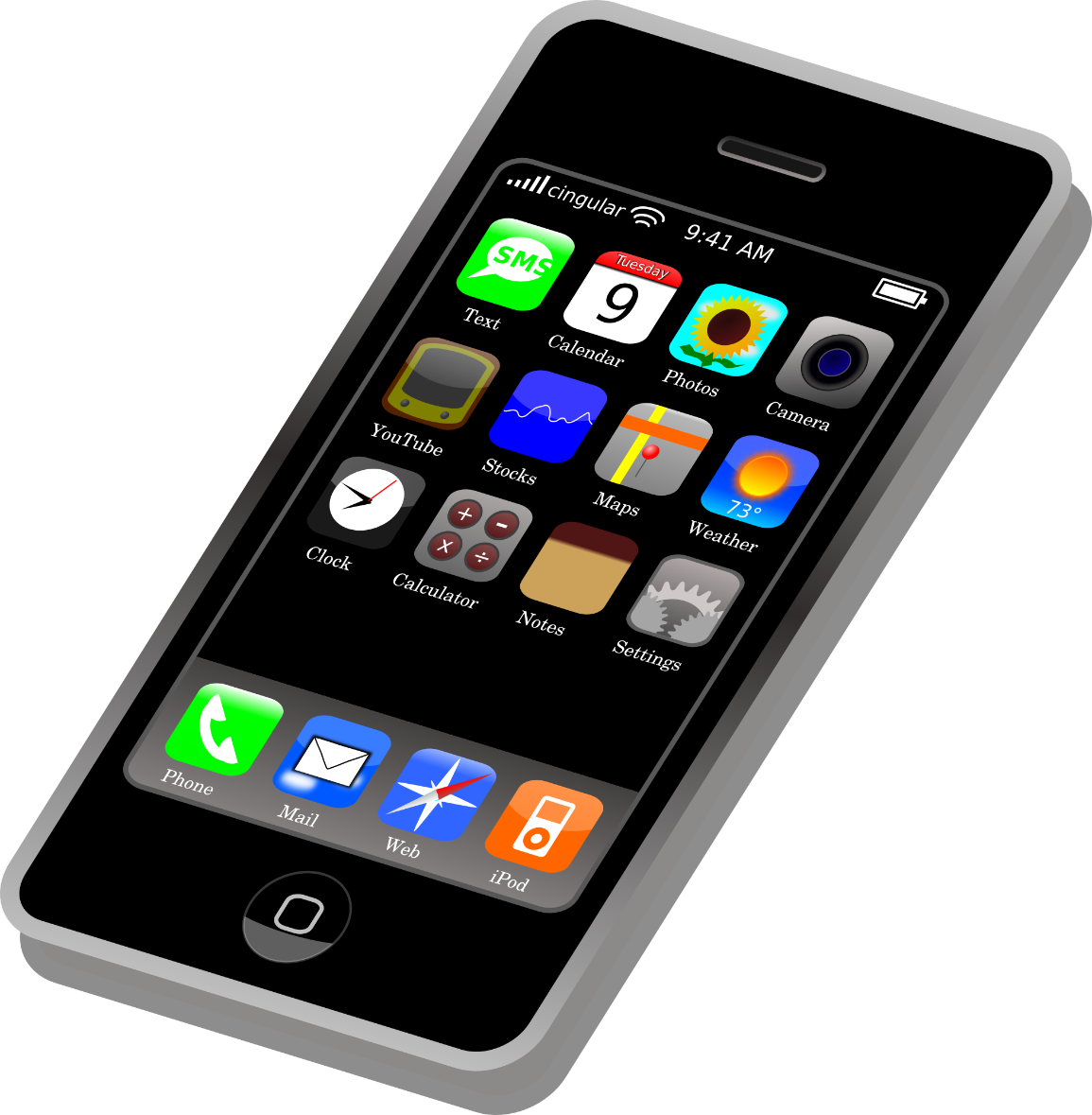 Mae mater mis Tachwedd yn ymwneud a'r amgylchedd.Cofiwch – Mae Erthygl 24 yn son dylai llywodraethau sicrhau bod plant yn cael amgylchedd glân, er mwyn iddyn nhw fedru cadw’n iach.
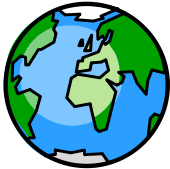 🎥 Mater mis Tachwedd: Yr Amgylchedd
[Speaker Notes: Linc i'r fideo –  https://youtu.be/UmMFYGNrZnA]
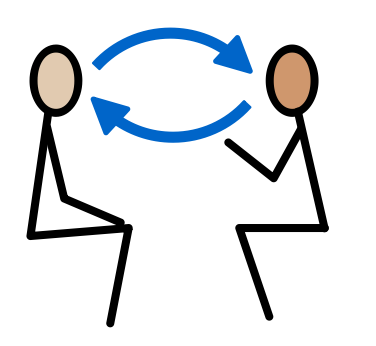 1) Trafodwch fel pâr neu fel grŵp:
Beth ydych chi'n gwneud yn barod fel teulu? 
Beth mae eich hysgol / grwp cymunedol yn eu wneud yn barod?
Ydych chi'n gwybod beth mae Llywodraeth Cymru yn eu wneud i helpu'r amgylchedd?
[Speaker Notes: Mae deunyddiau ategol ar ein tudalen gwe i blant ag anghenion dysgu ychwanegol]
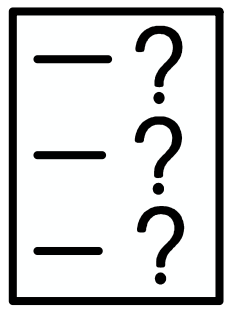 2) Rhannwch eich syniadau gyda ni wrth ddefnyddio cod QR yr holiadur neu’r ddolen
(Gall pob person ifanc wneud hyn yn unigol neu gall athro ei wneud ar ran y dosbarth)
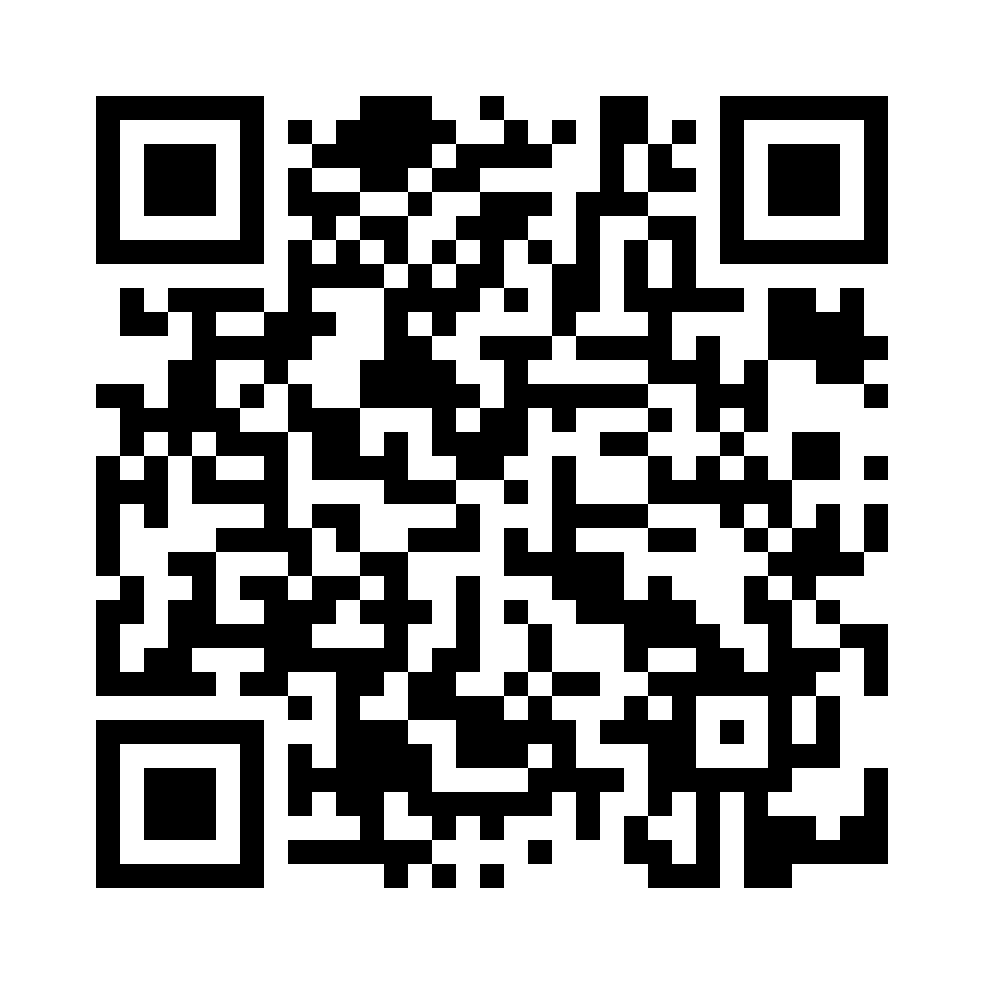 https://online1.snapsurveys.com/hv7xgu
[Speaker Notes: Linc i'r holiadur: https://online1.snapsurveys.com/hv7xgu]
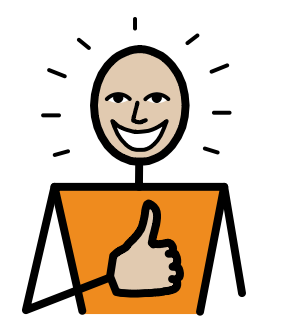 Diolch!
Bydd Mater y Mis nesaf ar gael ar ein gwefan ar 
Ddydd Llun, yr 2il o Ragfyr.